PCD Lanjut – Pertemuan 1Pengujian Kualitas Citra
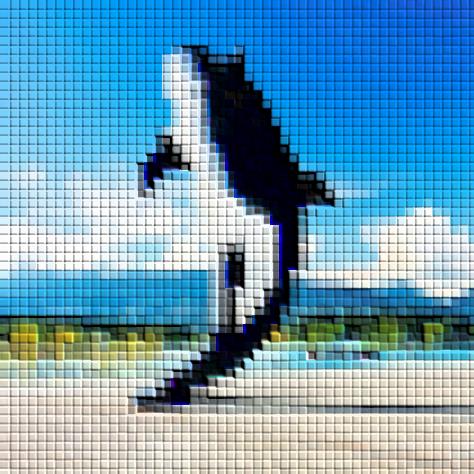 P r a j a n t o   W a h y u   A d i
prajanto@dsn.dinus.ac.id
+6285 641 73 00 22
Kontrak Kuliah
Nilai
Tugas	: 50%
UTS	: 20%
UAS	: 30%
Kehadiran minimal 75%
Toleransi keterlambatan hadir 30 menit
Mhs wajib mengikuti perkembangan informasi pada setiap perkuliahan 
Wajib mengikuti Responsi dan Presentasi Tugas Besar
Jika ditemukan indikasi plagiarisme/penjiplakan, dalam tugas atau ujian, akan diberi sanksi nilai ‘E’
Kontrak Kuliah
Etika Berkomunikasi:
Jam Kerja Dosen: Senin – Jum’at (07.00 – 16.00)
Gunakan SMS atau Grup Whatsapp
Sertakan NIM, Nama, Kelompok kelas
Gunakan bahasa yang sopan dan baku
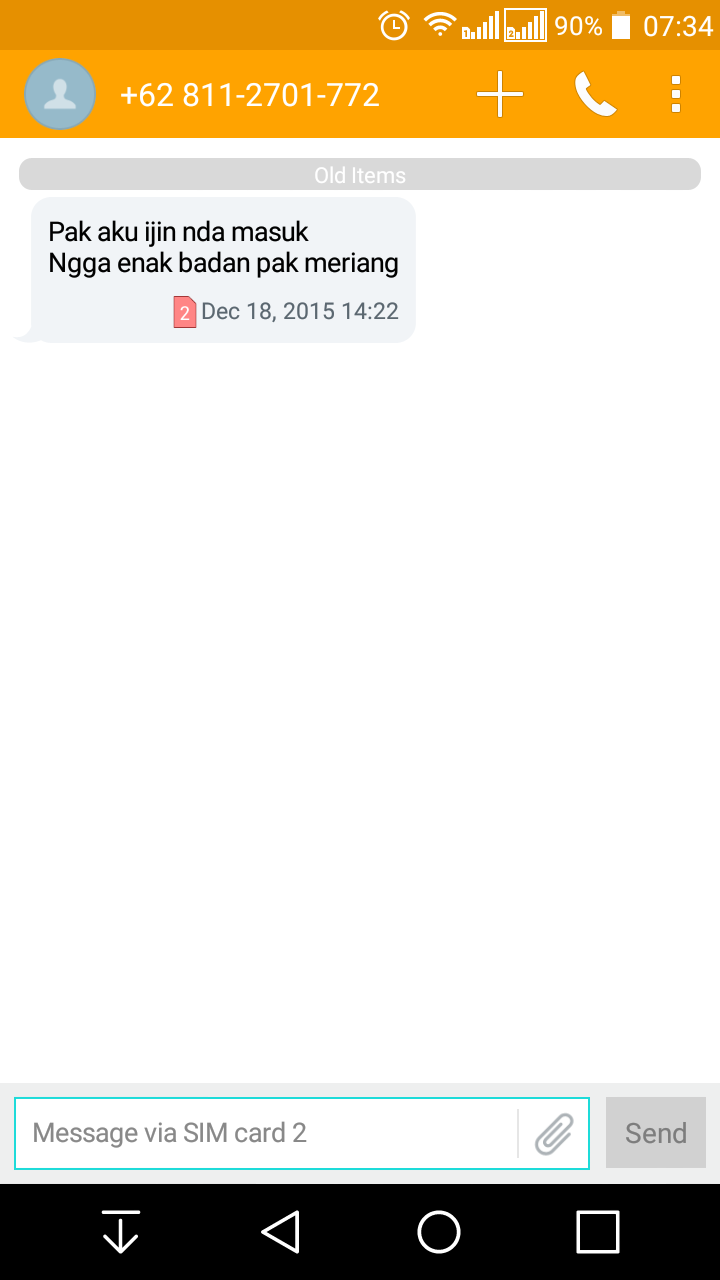 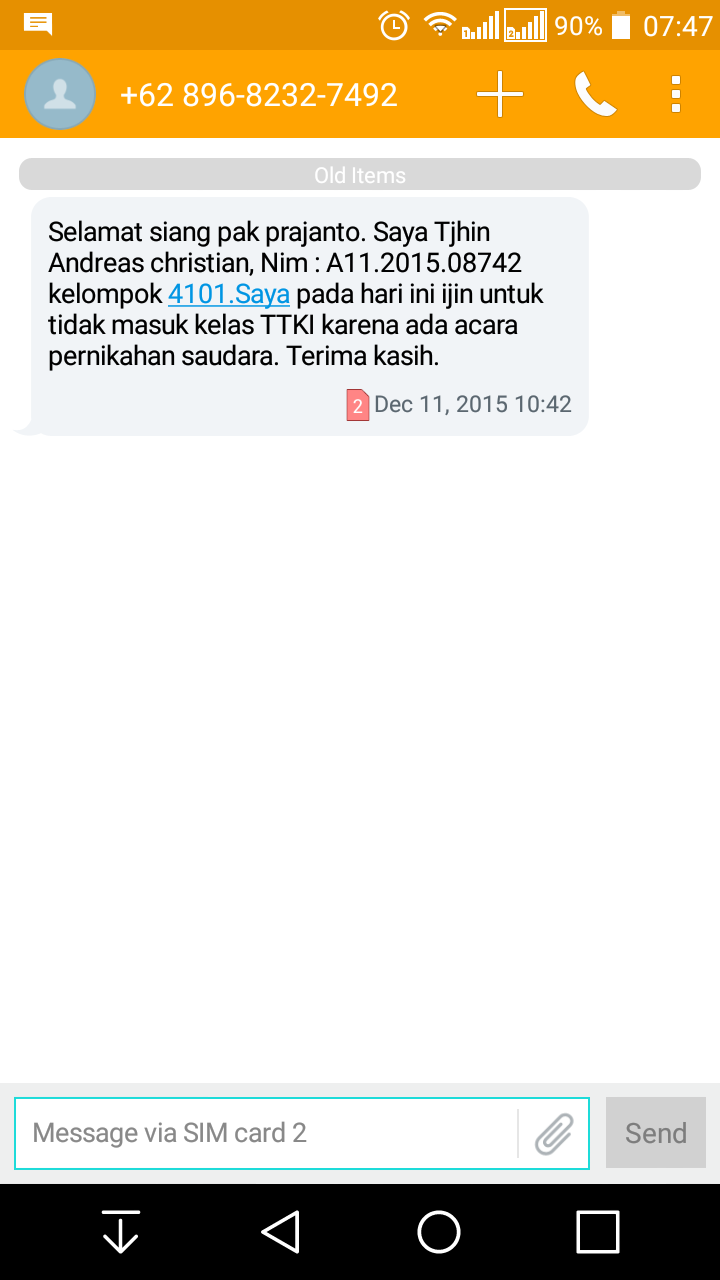 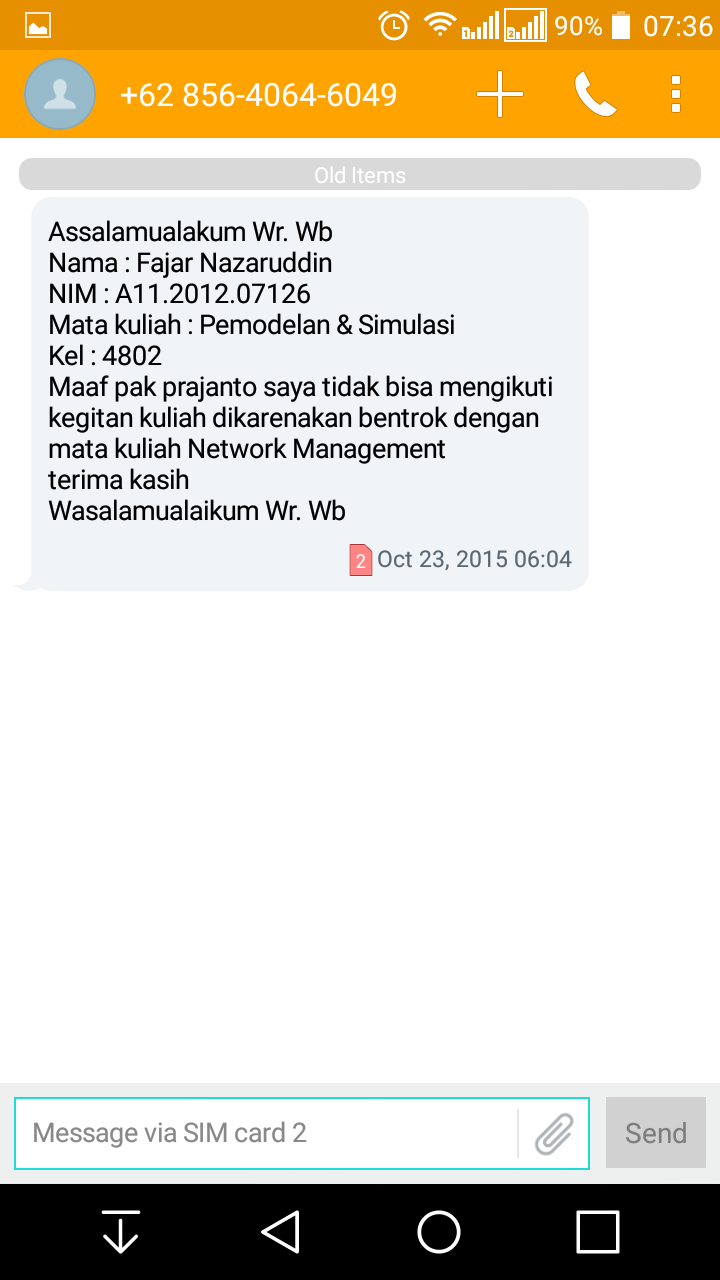 Rencana Kegiatan Perkuliahan Semester
Mengapa Belajar PCD Lanjut?
PCD merupakan bidang yang kajian yang terus berkembang secara pesat
Banyak permasalahan yang terkait dengan bidang PCD
Perlunya mengembangkan kemampuan dasar PCD untuk menyelesaikan masalah
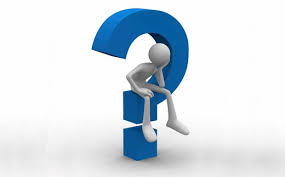 Mengapa Belajar PCD Lanjut?
PCD Lanjut mempelajari topik yang sedang berkembang saat ini:
Pengukuran kualitas citra
Ekstraksi fitur Citra
Segmentasi dan Klasifikasi Citra
Watermarking Citra
Kompresi citra
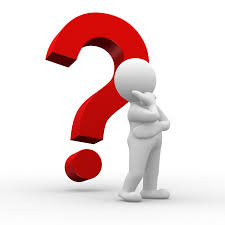 Kemampuan yang Harus Dikuasai Sebelumnya
Dasar Pengolahan Citra Digital
Aritmatika Modulo
MATLAB
Content
1. MSE dan PSNR
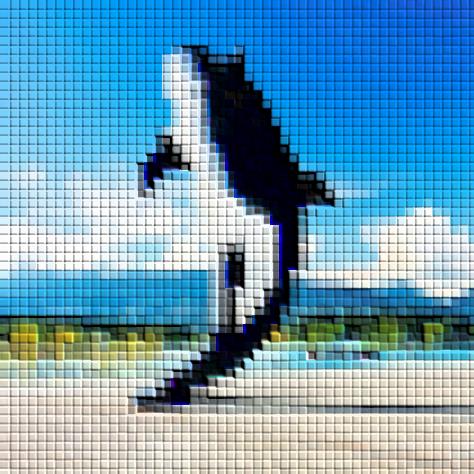 P r a j a n t o   W a h y u   A d i
prajanto@dsn.dinus.ac.id
+6285 641 73 00 22
MSE dan PSNR
Mean Squared Error (MSE)



Dimana: 
M dan N adalah ukuran panjang dan lebar citra.
I  = intensitas citra asli / acuan / referensi 
I’ = intensitas citra yang akan diuji / diamati
MSE dan PSNR
Contoh:
Diketahui sebuah citra 3-bit A(x,y) yang berukuran 3x3. Setelah terkena noise Gaussian, citra berubah menjadi citra g(x,y), kemudian citra  ini difilter menggunakan filterB dan filterC menghasilkan citra  B(x,y) dan C(x,y). 





	Filter mana yang terbaik?
A(x,y)
g(x,y)
B(x,y)
C(x,y)
MSE dan PSNR
MSE citra B:



MSE citra C:



Karena MSE citra B lebih kecil, maka filter B lebih baik
MSE dan PSNR
Peak Signal to Noise Ration (PSNR) adalah rasio antara nilai maksimum dari sebuah sinyal (citra) dan nilai noise yang mempengaruhi ketepatan (fidelity) sinyal tersebut.
Sebuah sinyal mempunyai rentang nilai yang luas
PSNR dinyatakan dalam satuan logarithmic desdecible (dB)
PSNR banyak digunakan dalam pengukuran citra yang mengalami proses rekonstruksi. Umumnya pada kasus kompresi, steganografi, watermarking, dan restorasi citra
MSE dan PSNR
PSNR paling mudah didefinisikan dari MSE:



PSNR didefinisikan sebagai:
MSE dan PSNR
Contoh:
Diketahui sebuah citra 3-bit A(x,y) yang berukuran 3x3. Setelah terkena noise Gaussian, citra berubah menjadi citra g(x,y), kemudian citra  ini difilter menggunakan filterB dan filterC menghasilkan citra  B(x,y) dan C(x,y). 





	Filter mana yang terbaik?
A(x,y)
g(x,y)
B(x,y)
C(x,y)
MSE dan PSNR
PSNR citra B:




PSNR citra C:




Karena PSNR Citra B lebih besar, maka filter B lebih baik
2. Mean, Variance, dan Covariance
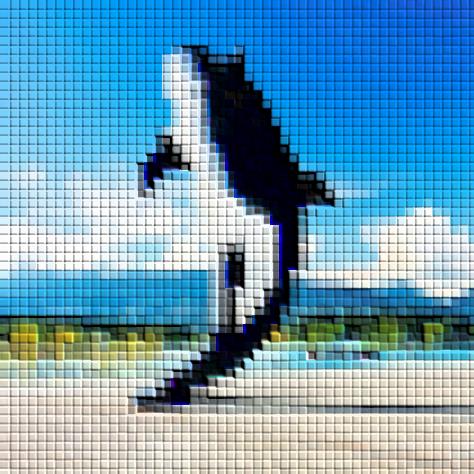 P r a j a n t o   W a h y u   A d i
prajanto@dsn.dinus.ac.id
+6285 641 73 00 22
Analisis Citra
Analisis citra diperlukan untuk mengetahui informasi penting dari sebuah citra
Informasi tersebut dapat berupa: statistik citra, analisis wilayah (region analysis), dan analisis tekstur.
Analisis Statistik Citra
Analisis statistik merupakan salah satu jenis analisis citra yang digunakan untuk mengetahui data statistik citra, diantaranya berupa:
Mean (nilai rata-rata) citra
Standar deviasi (simpangan baku) citra
Covariance (kovarian) citra
Analisis Statistik Citra
Hasil dari analisis statistik citra dapat digunakan untuk menentukan langkah berikutnya dalam pengolahan citra, antara lain:
Klasifikasi citra dengan menggunakan nilai statistik seperti: standar deviasi, kurtosis, dan skewness sebagai fitur citra
Deteksi watermark citra melalui perbandingan correlation coefficient terhadap nilai threshold (ambang batas)
Pengujian kualitas citra melalui alat uji Structural Similarity (SSIM), yang memiliki kemampuan lebih baik dibanding MSE dan PSNR
Mean (Nilai Rata-rata) Citra
Mean (Nilai Rata-rata) Citra
Contoh:
Diketahui citra 3-bit sebagai berikut:


hitunglah Mean dari citra tersebut!
Mean (Nilai Rata-rata) Citra
Contoh:
Variance Citra
Variance Citra
Contoh:
Diketahui citra 3-bit sebagai berikut:


hitunglah Variance dari citra tersebut!
Variance Citra
Contoh:
Covariance
Covariance
Contoh:
Diketahui dua buah citra 3-bit sebagai berikut:


hitunglah Covariance dari 2 citra tersebut!
A =
B =
Covariance
Contoh:
Menghitung Mean citra A dan B:
A =
B =
Covariance
Contoh:
Menghitung Covariance citra A dan B:
A =
B =
3. Structural Similarity (SSIM)
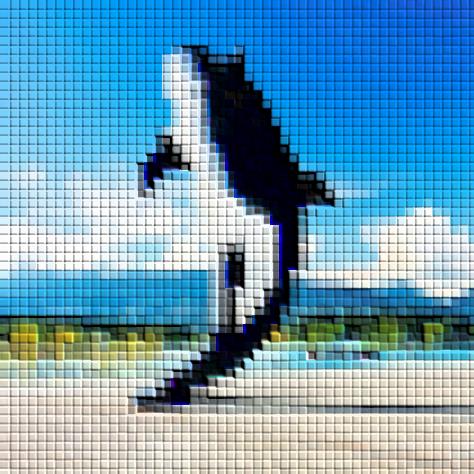 P r a j a n t o   W a h y u   A d i
prajanto@dsn.dinus.ac.id
+6285 641 73 00 22
Structural Similarity (SSIM)
SSIM digunakan untuk kemiripan antara 2 buah citra
SSIM ditemukan oleh Zhou Wang, Al Bovik, Hamid Sheikh, dan Eero Simoncelli pada tahun 2004
SSIM dipublikasikan dalam IEEE Transactions on Image Processing pada April 2004 dalam paper yang berjudul “Image quality assessment: From error visibility to structural similarity”
SSIM didesain untuk menggantikan MSE dan PSNR
Structural Similarity (SSIM)
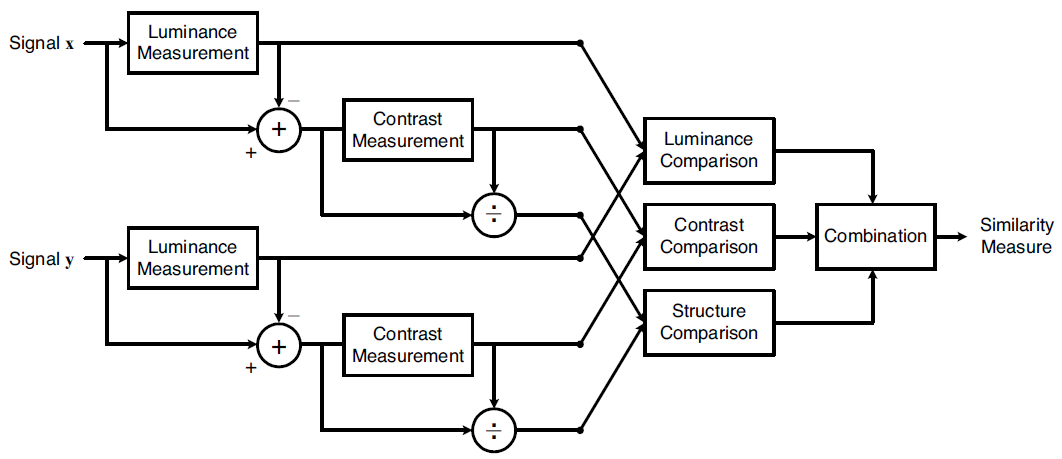 SSIM mengkombinasikan nilai Luminance (l), contrast (c) dan structure (s) untuk mengukur kemiripan 2 buah citra
Structural Similarity (SSIM)
Bentuk sederhana dari SSIM citra A terhadap B:


Catatan:
Bentuk diatas adalah bentuk sederhana dari SSIM
Nilai α, β, dan γ (bobot dari l , c , dan s) dianggap 1
Sedangkan c3 (koefisien pada s) dianggap setengah dari c2 (koefisien pada c)
Pada umumnya nilai bobot yang digunakan diperoleh dari fungsi pembobotan gaussian dengan standard deviasi 1,5 dan ukuran kernel 11x11
Structural Similarity (SSIM)
Structural Similarity (SSIM)
Contoh:
Diketahui dua buah citra 3-bit sebagai berikut:


hitunglah SSIM dari 2 citra tersebut!
A =
B =
Structural Similarity (SSIM)
Contoh:
Menghitung Variance citra A dan B:
A =
B =
Structural Similarity (SSIM)
Contoh:
Menghitung c1 dan c2 dari citra 3-bit:
A =
B =
Structural Similarity (SSIM)
Contoh:
Menghitung SSIM citra A dan B:
A =
B =
Structural Similarity (SSIM)
Nilai SSIM berada pada rentang -1 hingga 1
Semakin tinggi nilai SSIM, maka semakin tinggi tingkat kemiripan dari 2 buah citra
Pada kasus pengujian kualitas citra rekonstruksi terhadap citra asli/acuan, nilai SSIM yang semakin tinggi (mendekati 1) menandakan kualitas citra yang semakin baik
4. Normalized Correlation (NC)
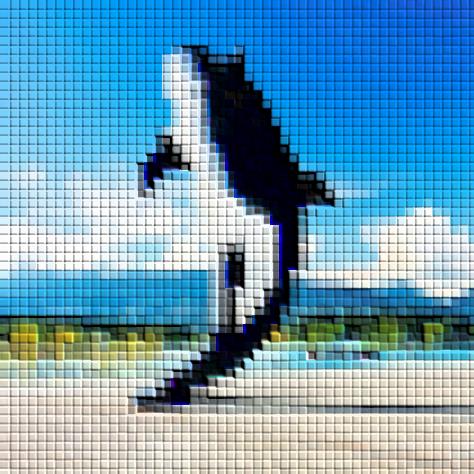 P r a j a n t o   W a h y u   A d i
prajanto@dsn.dinus.ac.id
+6285 641 73 00 22
Normalized Correlation (NC)
Normalized Correlation (NC)
Contoh:
Diketahui dua buah citra biner sebagai berikut:


hitunglah NC dari 2 citra tersebut!
A =
B =
Normalized Correlation (NC)
Contoh:
Diketahui dua buah citra biner sebagai berikut:
A =
B =
5. Bit Error Rate (BER)
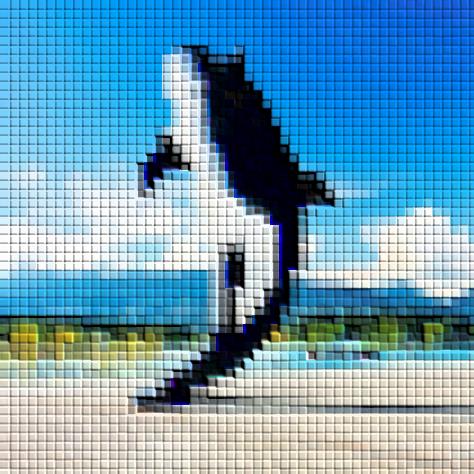 P r a j a n t o   W a h y u   A d i
prajanto@dsn.dinus.ac.id
+6285 641 73 00 22
Bit Error Rate (BER)
Bit Error Rate (BER)
Contoh:
Diketahui dua buah citra biner sebagai berikut:


hitunglah BER dari 2 citra tersebut!
A =
B =
Bit Error Rate (BER)
Contoh:
Diketahui dua buah citra biner sebagai berikut:
A =
B =
Sekian
TERIMAKASIH